Simple present Wh questions practice 3
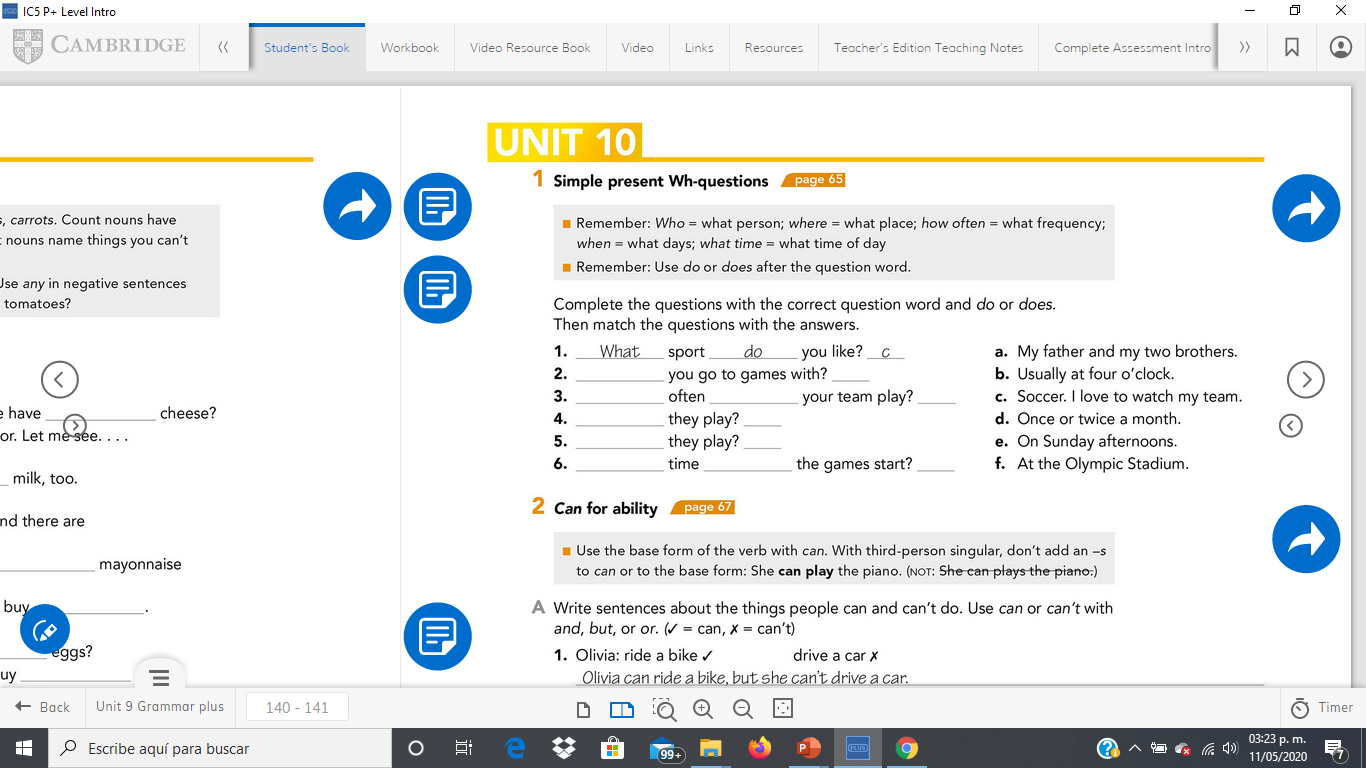 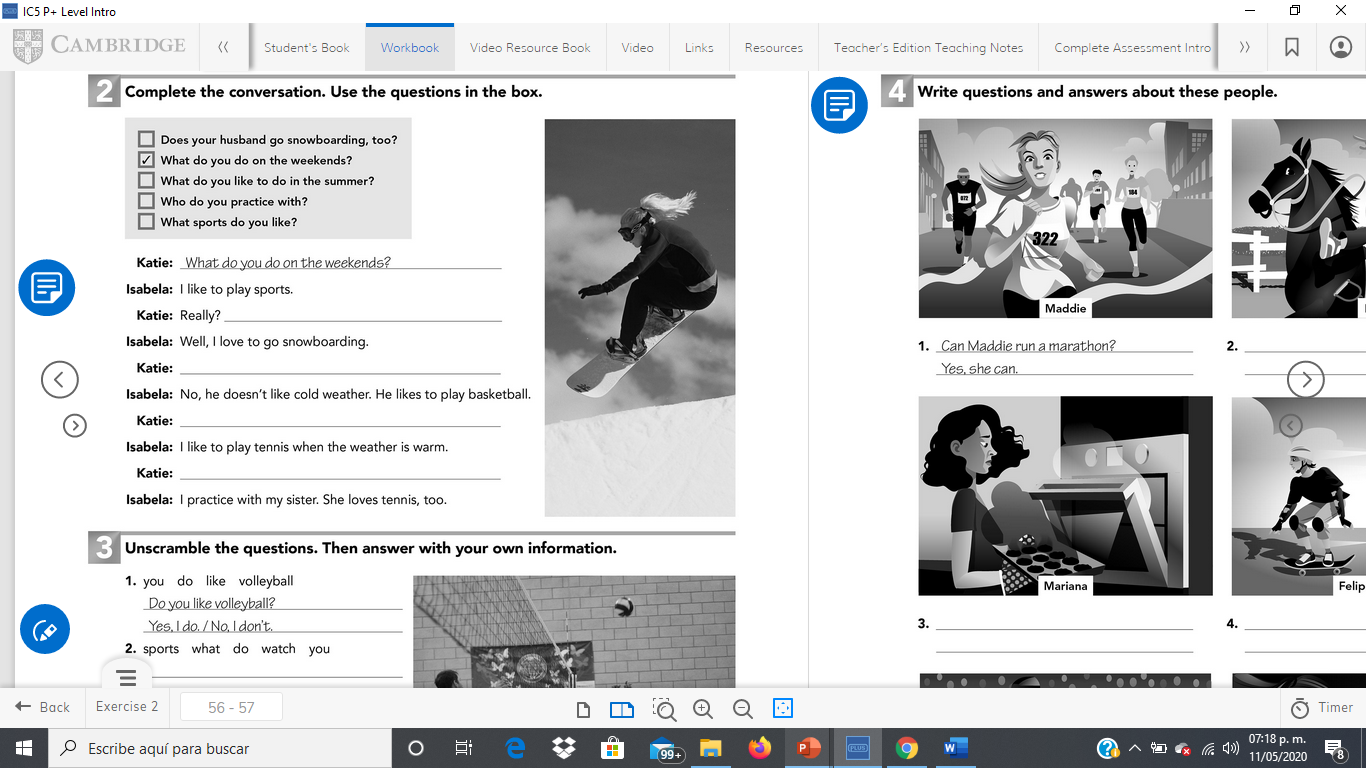 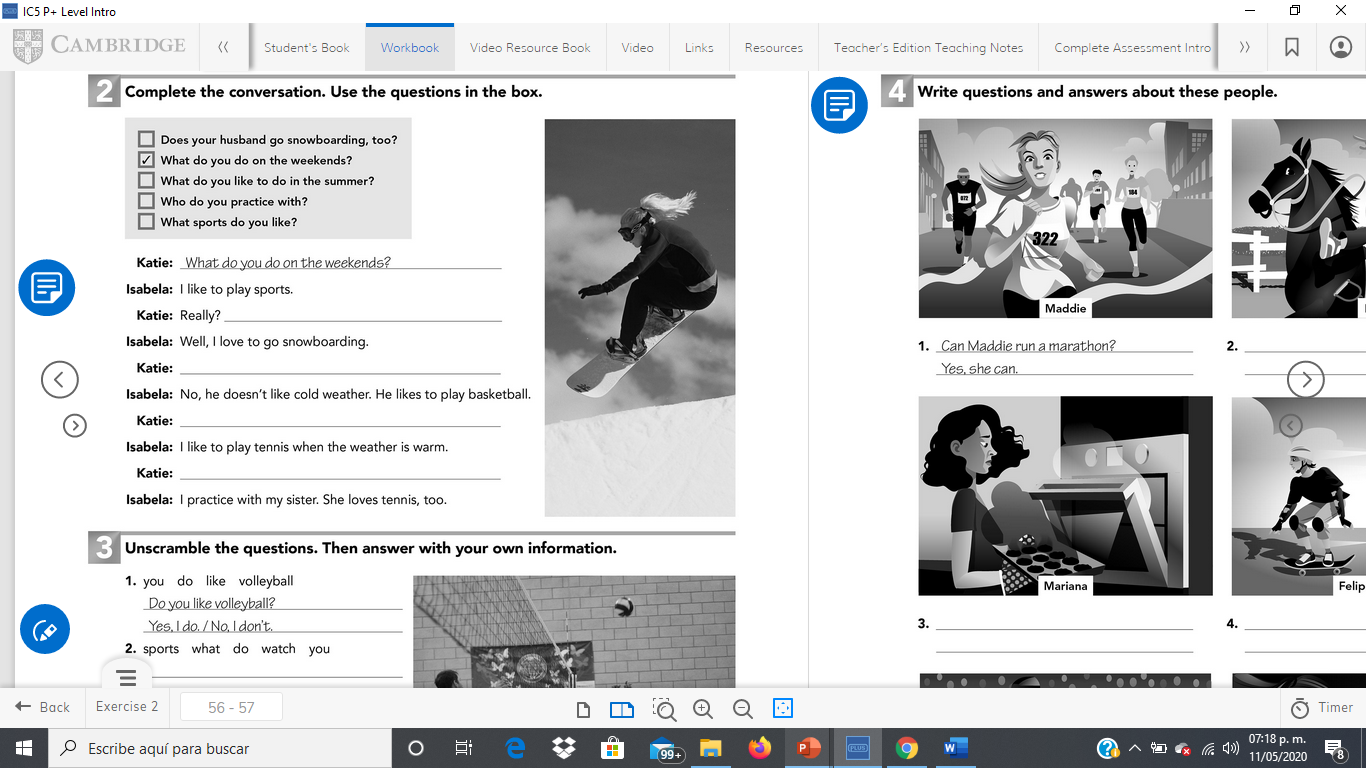 What sports do you like?
Does your husband go snowboarding, too?
What do oyu like to do in the summer?
Who do you practice with?
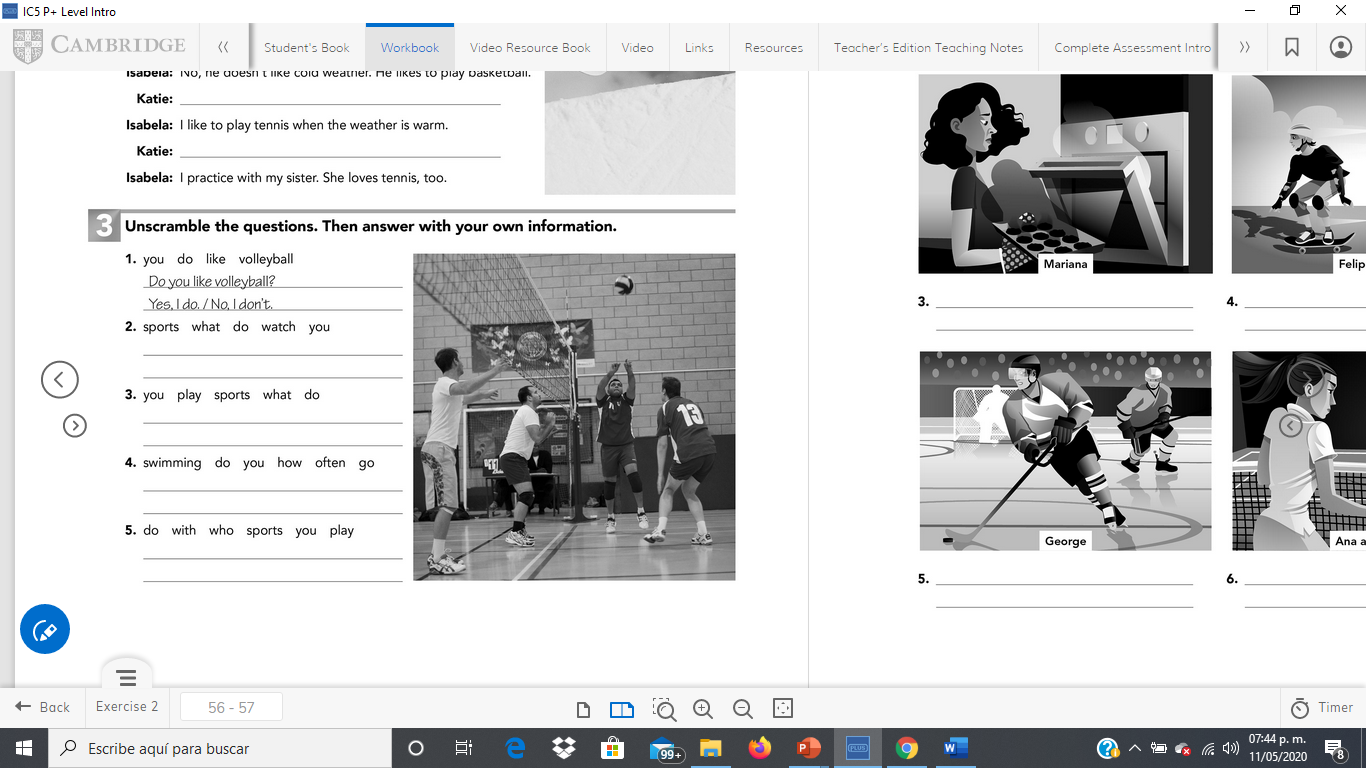 What do you watch sports?
I don't watch sports.
What do you play sports?
I play sports in my house.
How often do you go swimming?
I go swimming once a year.
Who do you play with?
I play  with my Friends and family.
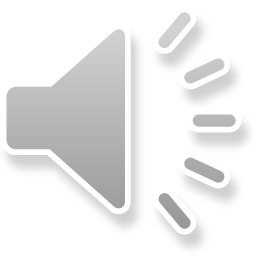 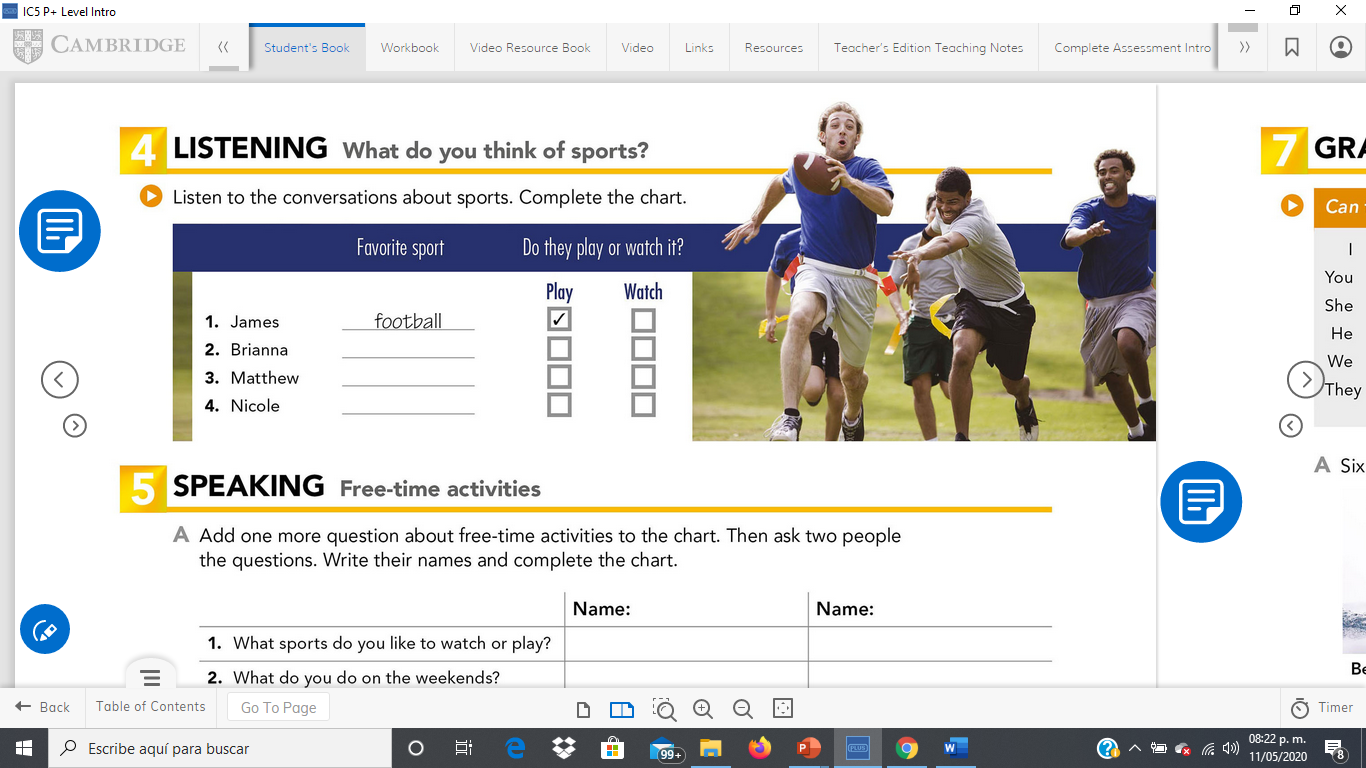 Tennis
Beisbol
Basketball
Answer the following simple present Wh questions
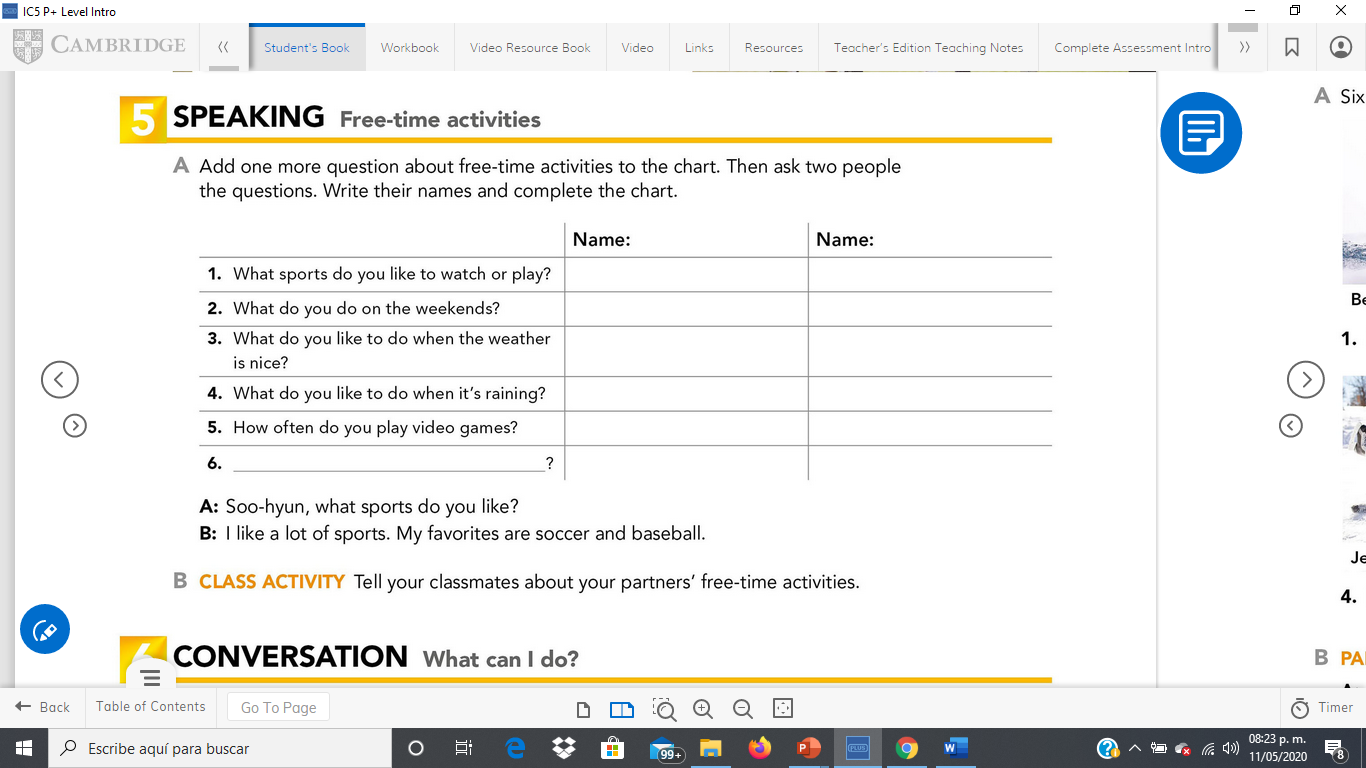 I like watch tennis and I like play swimming.
I walk my dog.
I like to do is draw or take photos.
I do my homework or study another language.
I am Sleep.